ТЕМА: «БИСЕР И БИСЕРОПЛЕТЕНИЕ»ГОРОДСКАЯ НАУЧНО – ПОЗНАВАТЕЛЬНАЯ КОНФЕРЕНЦИЯ ДЛЯ МЛАДШИХ ШКОЛЬНИКОВ «ШАГ В НАУКУ»Средняя школа №1  4 «А» Шкваринская Анастасия
ОГЛАВЛЕНИЕ
I.  Введение..................................................................................................................................3
II.  Постановка целей и задач исследования.............................................................................3
III. Теоретическая часть...............................................................................................................4
1. Где и когда придумали бисер?..............................................................................................5
2. История вышивки бисером………............................................................................................9
IV. Практическая часть................................................................................................................15
1.  Что можно сделать из бисера................................................................................................15
2. Интересные факты из истории бисера...................................................................................15
V. Выводы......................................................................................................................................24
I. Введение.
Однажды мы с мамой пришли в школу №3, чтобы посмотреть какие там есть кружки. В одном из классов была очень приветливый педагог, Ольга Анатольевна, которая показала мне разные поделки из бисера. Они были очень красивые!
Тогда я решила тоже попробовать. Мне показалось, что это не очень тяжело! Поначалу  я очень часто обращалась к педагогу за советом, но потом могла работать самостоятельно.
Занятие бисероплетением развивает усидчивость и внимание. И очень приятно осознавать, что когда работа закончена, именно я сделала такую красоту! Всем своим родным и близким я дарю подарки сделанные своими руками и вижу как они им нравятся.
 
Гипотеза : 
  Является ли бисероплетение искусством? 

 II. Постановка целей и задач исследования 
 Цель: 
1. Понять когда и для чего люди придумали бисер.
2. Показать, что можно сделать из бисера.    
 
Задачи: 
Изучить историю бисера.
Какие бывают разновидности бисера. 
Рассказать о поделках из бисера.
III. Теоретическая часть.
1.Где и когда придумали бисер?
Слово бисер произошло от арабского «бусра», «бусер», и  означает  оно   «фальшивый жемчуг». Существует очень интересная легенда, которая рассказывает о том, как бусинка впервые появилась. Согласно ей финикийские купцы перевозили из долины Нила природную соду. Плыли они по Средиземному морю, и однажды остановились на ночлег на пустынном песчаном берегу. Чтобы приготовить еду, купцы решили развести огонь, и обложили костер целыми кусками соды. А утром нашли в золе от костра твердый и сверкающий слиток, прекрасный и чистый, как вода. Так и появилось стекло.
Так была открыта технология изготовления стекла, и случилось это в IV тысячелетии до нашей эры. Это подтверждают находки, обнаруженные археологами в Египте и на Ближнем Востоке.  Чуть позже, в III веке до нашей эры началось развиваться производство стекла и в Китае. А вот изготовление непосредственно бисера началось гораздо позднее, в I тысячелетии до н.э., когда изобрели стеклодувную трубку.
Тогда же и начали изготавливать изделия из бусинок. Украшения из стекла находят при раскопках в Египте, Месопотамии, Индии,  Греции. Со временем технология изготовления стекла усовершенствовалась, мастера -стеклодувы научились окрашивать стекло, а также делать его абсолютно прозрачным.
Ну а в Европе изготовление бисера началось в начале нашего тысячелетия. Сначала в Риме, затем распространилось по территории нынешней Франции, Германии. Но центром изготовления бисера в Средневековье  стала Венеция — многие века она единственная снабжала и Восток и Запад. Между прочим, бисер ценился настолько дорого, что его обменивали на золото, шелк и пряности — он был очень ходовым товаром.После открытия Америки вместо мастерских начали строить целые стекольные заводы. Бусы, бисеринки пользовались огромной популярностью у туземцев.
Нужно сказать, что ученики превзошли своих учителей. Чешские мастера изобрели бисер, по качеству намного лучше венецианского — он был тверже, легче обрабатывался и шлифовался. К тому же они начали делать   «лесное » стекло, с красивым зеленоватым цветом.В  XVII — XVIII  веках из него делали бусы, стеклярус, камни для вышивания. Вам наверное будет интересно узнать, что бисер изготавливали не только из стекла. В XIX веке популярными были бусинки из металла — золота, меди, серебра.
ИСТОРИЯ ВЫШИВКИ БИСЕРОМ И БИСЕРОПЛЕТЕНИЯПальма первенства принадлежит Франции. В XIX  там начали украшать бусинами одежду. Расшивали не только костюмы, но и аксессуары — сумочки, шарфы, перчатки. А так, как Франция всегда являлась законодательницей моды, то вскоре применение стекляруса и бисера  в создании одежды и аксессуаров  распространилось по всей Европе.
В России бисероплетение и вышивка бусинками получило широкое распространение во времена Киевской Руси. До этого долгое время бисер был привозным, а значит, очень дорогим.  В IX веке на Руси уже были мастерские по изготовлению предметов из стекла, но в XI– XIII веках потихоньку начало развиваться массовое его производство. Наши древнерусские мастера тоже внесли свою лепту в развитие стеклоделательного производства. В XII веке они научились делать стекло разных цветов —  синее, зеленое, желтое, черное, посеребренное и золоченое.
Чехол для ножниц 1842 год
Вышивать стало модным – этим рукоделием длинными зимними вечерами занимались и мещанки, и купчихи, и светские дамы. Вышивали везде – в Сибири, Приуралье, Поволжье, на Севере и Дальнем Востоке.
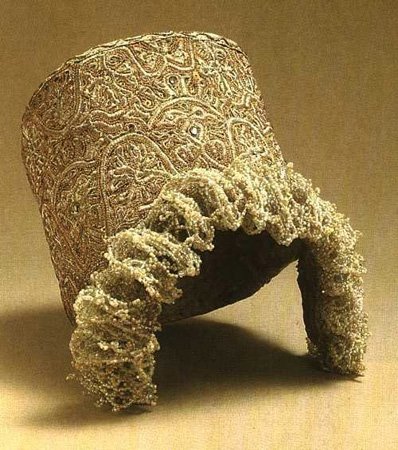 Расшивались народные и городские костюмы,  царская одежда, иконы, книги, церковная одежда, образки. Именно наши, русские женщины начали дополнительно к бусинам применять в вышивке и другие материалы. Использовались ракушки, пуговки, кораллы, монетки и даже жемчуг и драгоценные камни.
Украшали шкатулки, кошельки, сумки, подсвечники, подстаканники, флаконы – всего не перечислить. А женские украшения! Пояски, сережки, воротники, монисто, ожерелья, шнуры, зажельники, бахрома на головных уборах, скатерти — украшались  бисером, делая их неповторимыми и оригинальными. Российские мастерицы были талантливы и самобытны.
Постепенно сложилась наша, русская школа бисероплетения. В  XIX   и начале XX веков шедевры российских мастериц получили известность в Европе и Америке. Во многих европейских магазинах можно было купить работы наших, русских мастериц.
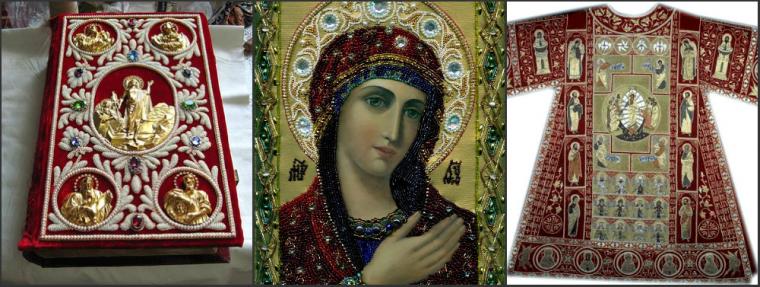 Плетение из бисера – занятие кропотливое и требующее немалых временных затрат. Но какие удивительные, яркие и уникальные вещицы можно получить, овладев этой техникой плетения!Не буду скрывать, для того чтобы понять, как можно сделать из бисера разнообразные браслеты, подвески и другие многочисленные вещицы, необходимо потратить не один час времени.
«Сердце океана»
На Пасху я вышила бисером пасхальные яйца. Получился очень хороший подарок
Для мамы и бабушки на 8 марта  сплела красивые цветы
подснежники
Мимоза
Сад цветов
«Янтарное дерево». Подарок маме
Как здорово украшать ёлку игрушками, которые сделала сама!
Ёлочные игушки
Из бисера получаются очень красивые и оригинальные украшения. Вы можете быть уверены, что таких нет ни у кого!
Подвески
Кольца
Мои работы участвовали в различных областных и городских соревнованиях, где занимали первые места
ИНТЕРЕСНЫЕ ФАКТЫ ИЗ ИСТОРИИ БИСЕРА
Древние шаманы и колдуны буквально увешивались ими — это подтверждают раскопки, которые делают археологи.
Жители Африки, индейцы из Америки были уверены, что бусины изгоняют злых духов, поэтому тоже нашивали их на одежду. Индейцы ими украшали жилища и предметы обихода — считали, что это оберег от злых сил.
У народов Африки есть ритуал посвящения в мужчины. Обряд сопровождается прокалыванием носа и ушных раковин, в которые вставляются украшения из бисера. Украшения из бусинок специально изготавливают и для свадебных обрядов.
А вот африканское племя зулусов использовало бусины в качестве сообщений или писем.
Вы наверняка видели индейцев, украшенных на лице нитями бус — нос, нижняя губа, уши. Таким образом они оберегают отверстия на голове от проникновения злых духов. вот такая традиция.  Да что говорить, у нас, в Древней Руси князья носили серьгу в ухе ( в одном) — с той же целью!
Правители Индии, назначая себе преемника вручал ему браслет.
Попозже, в средние века, украшения из бисера стали символом благополучия и достатка. В Германии воины носили его как знак доблести.
V. Выводы.
Искусство бисероплетения доставляет массу положительных эмоций. Разнообразие насыщенных оттенков, безусловно, способно сделать окружающий мир намного незаурядней и ярче. Мастера, занимающиеся бисероплетением профессионально, создают роскошные и элегантные изделия, поражающие глаз простого обывателя своим великолепием. Но не исключено, что вещь, сделанная руками обыкновенного человека, подарит своему обладателю намного больше впечатлений. Ведь, как правило, изготавливаются такие подарки с особой теплотой, заботой и любовью.
Увлекательное бисероплетение может стать не только простым хобби, но и перерасти в серьезную страсть и даже профессию. Желание сделать притягательное украшение из бисера своими руками победит любой страх, который может возникнуть, глядя на непонятную, на первый взгляд, схему какого-либо очаровательного изделия.
Сейчас бисероплетение в России переживает новый расцвет . И не только у нас, по всему миру интерес к этому  прекрасному виду творчества настолько велик, что создано большое количество  клубов, кружков. Издаются специальные журналы, сайты в интернете . Для большинства мастериц, бисероплетение –увлечение, которое приносит радость и окружающим и себе.
Бисероплетение несомненно является искусством. На протяжении столетий люди усовершенствовали как сам бисер, так и само бисероплетение.